Artificial Intelligence/ Biomedical Debate
Jan Mould, RN, BSN, MEd
Deputy Director of Competitive Events
HOSA – Future Health Professionals
DEFINITIONS
Intelligence – ability to learn or understand or to deal with new or trying situations
Artificial Intelligence – the capability of a machine to imitate intelligent human behavior
Quick video on AI HERE
2023 – 2024 
Biomedical Debate Topic
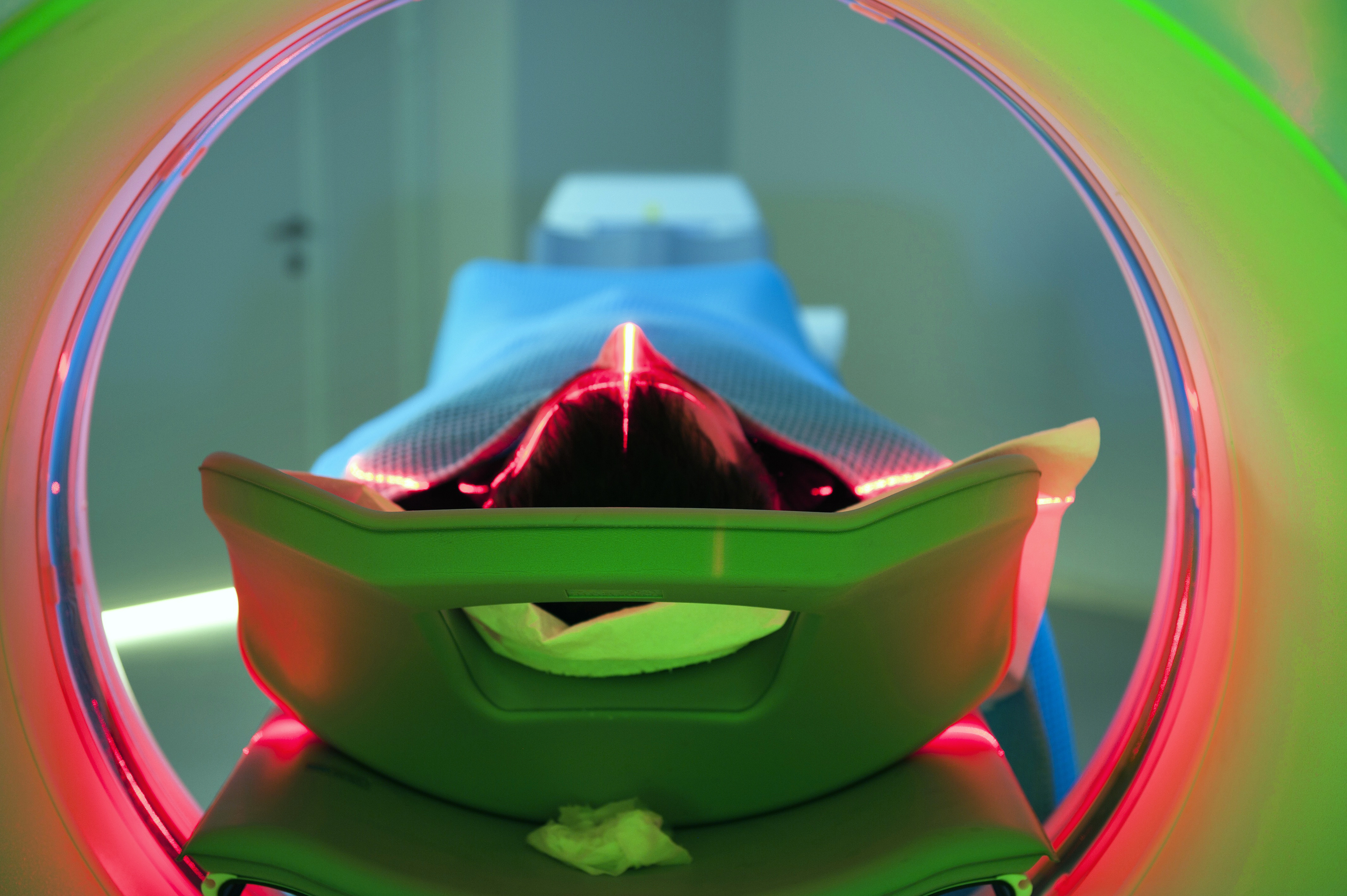 Pros & Cons of Artificial Intelligence in Medicine
AI REVOLUTION IN MEDICINE
Getting diversity in the training of these algorithms is going to be incredibly important, otherwise we will be in some sense pouring concrete over whatever current distortions exist.”
— Isaac Kohane, head of Harvard Medical School’s Department of Biomedical Informatics
Arguing the Pros and Cons of Artificial Intelligence in Healthcare
A great debater:
A good debater knows each side equally well.
Able to predict what their opposition will say.
Be prepared.  
Know the topic.
A great debater:
Convinces listeners.
A great debater:
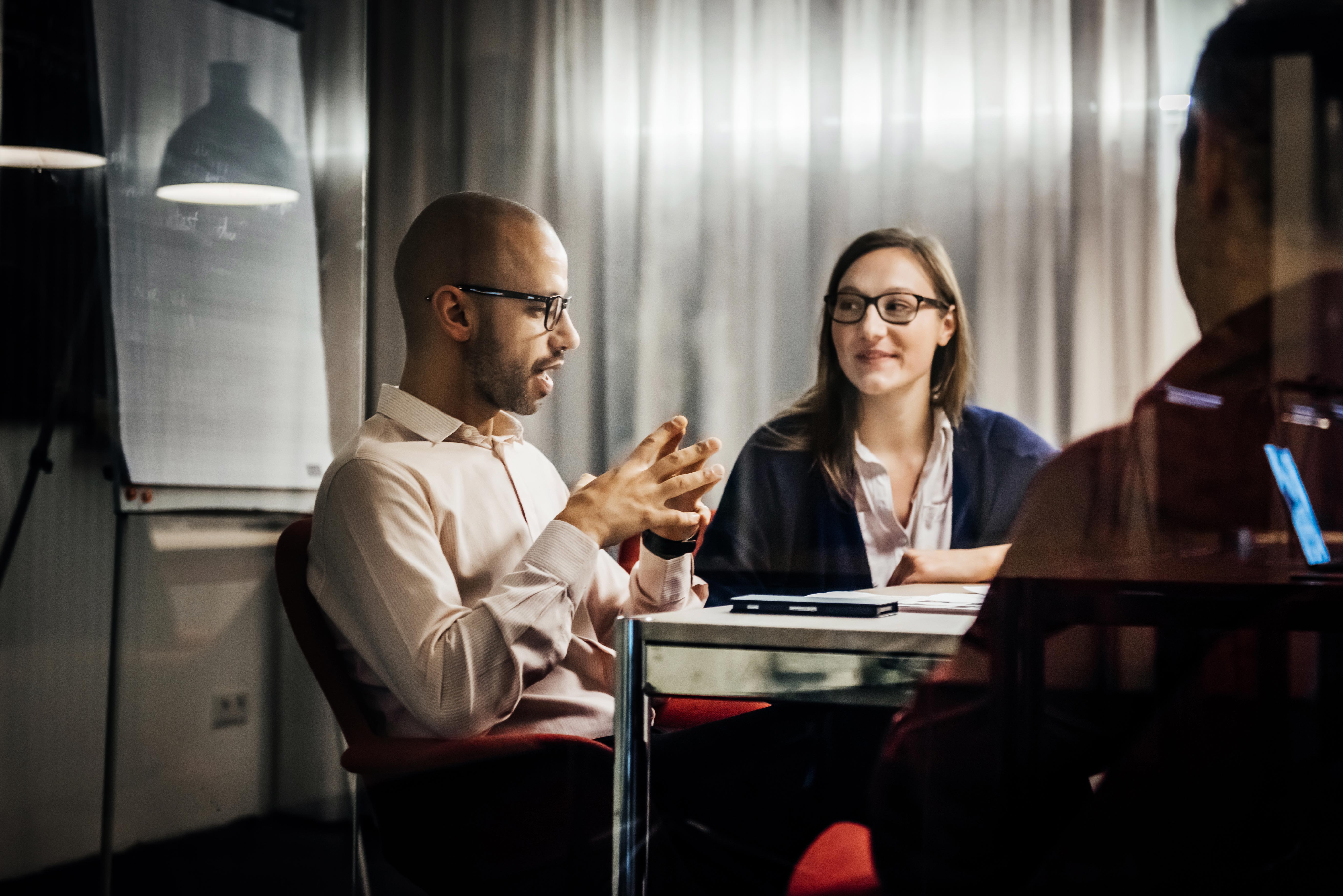 Sharpens their listening skills.
A great debater:
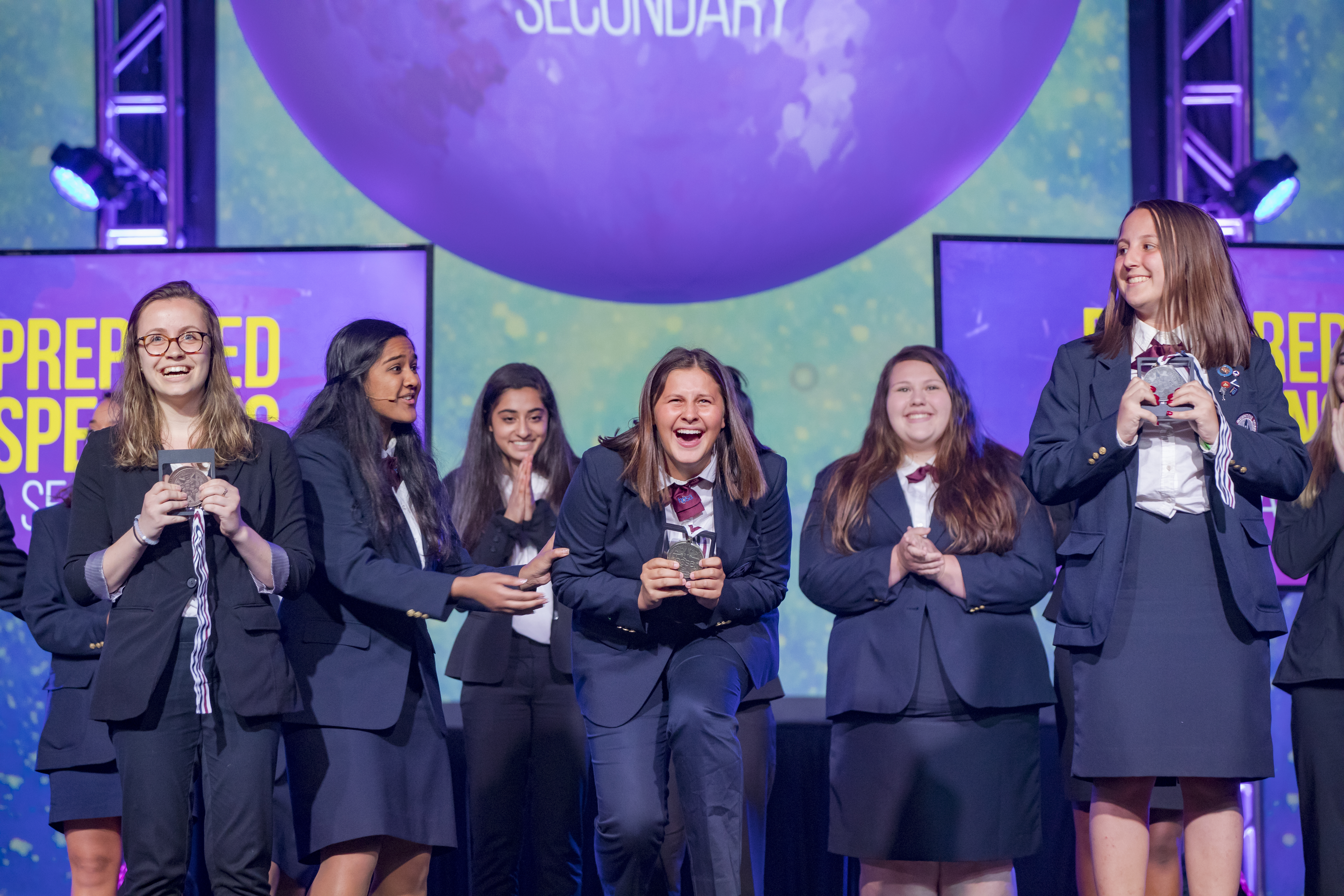 Practices.
A great debater:
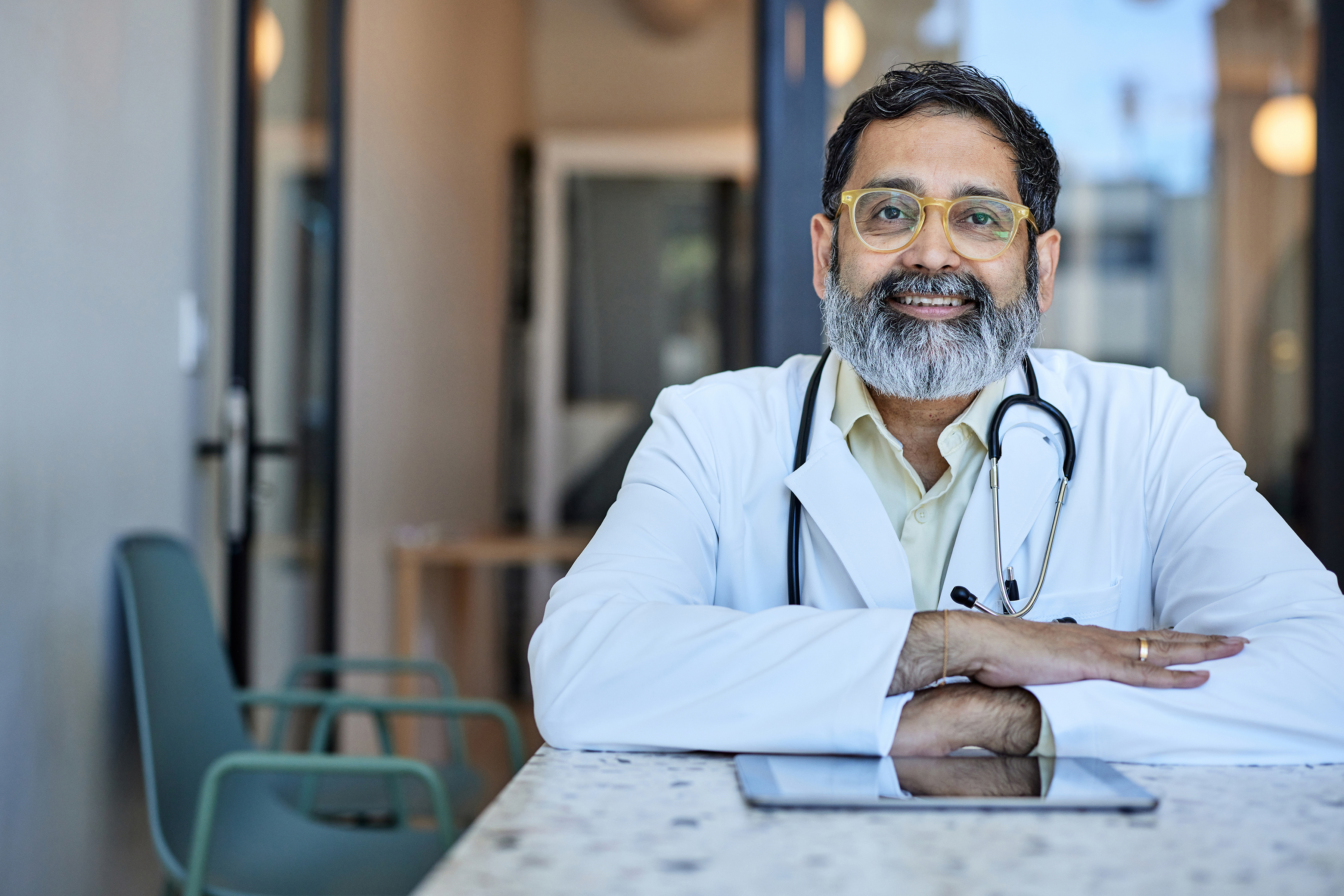 Stays confident.
A great debater:
Use your voice, tone, posture & facial expressions.
Takes advantage of non-verbal cues.
A great debater:
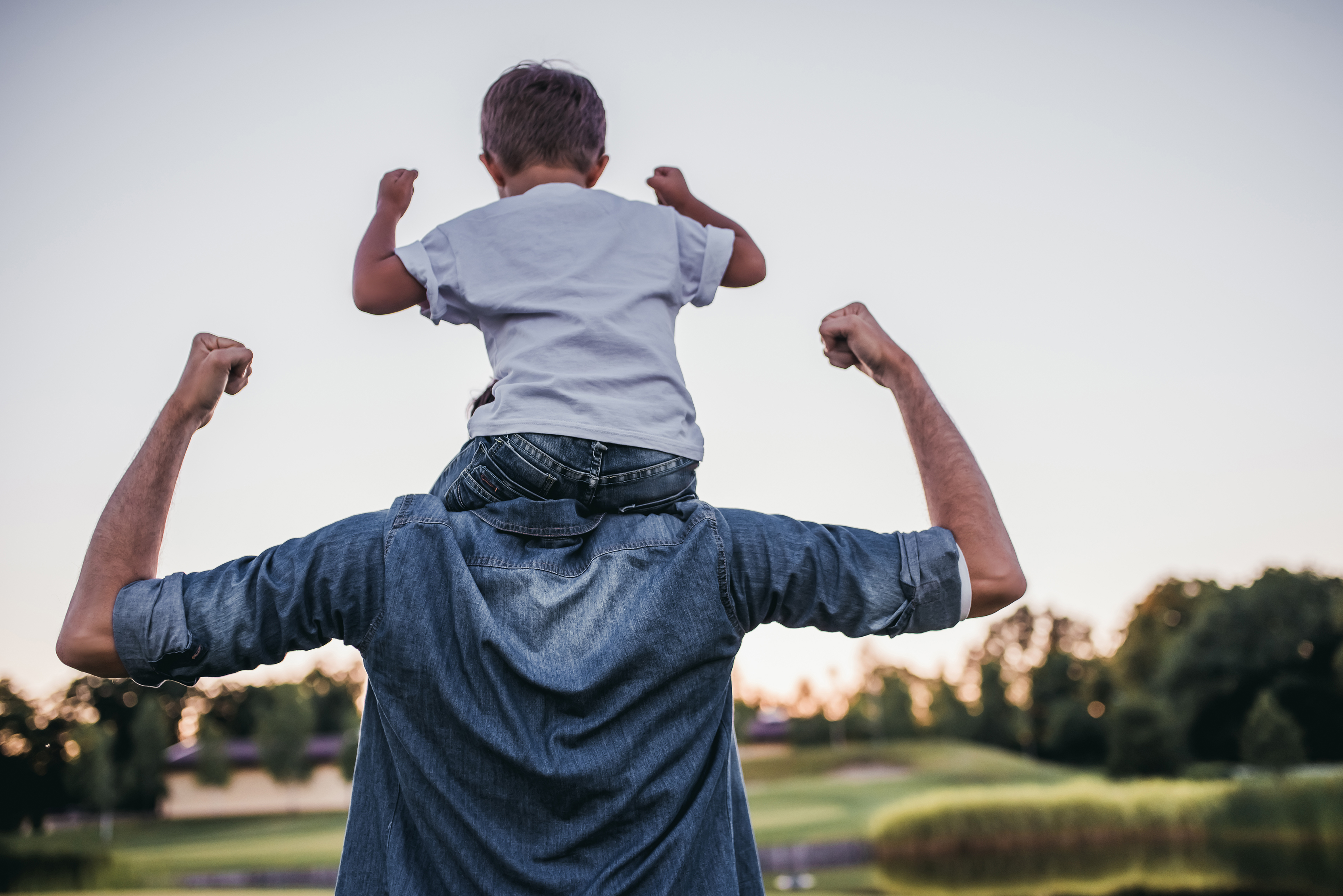 Closes strong!
Be sure to check the guidelines for the rubrics for your speech!
You will be divided in teams of 3-4 members.  You are to develop either an affirmative or negative speech stating your arguments on the current topic, Should Artificial Intelligence in Healthcare be Welcomed or Feared?